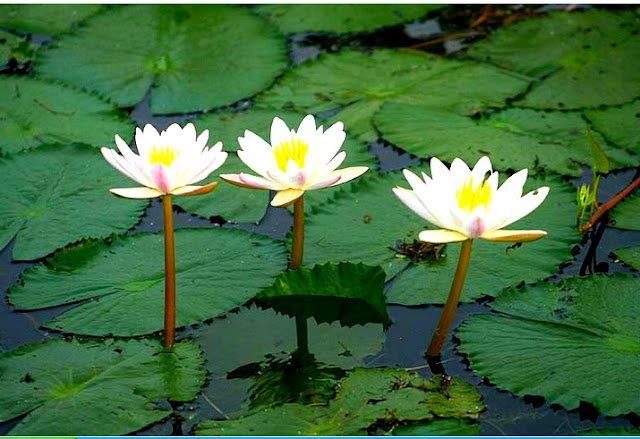 Good Morning
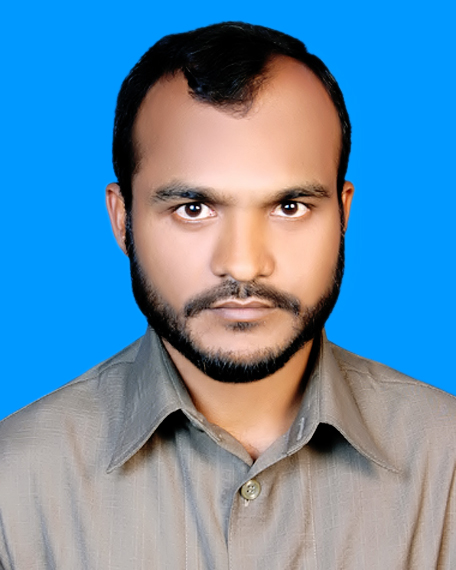 Presenter
Mohammad Mahbubur Rahman 
Assistant  teacher
Charsobuddi Uttar Para govt: primary school
Raipura,Narsingdi..
Subject --English
Class --Five
Lesson --2
Unit --14
Learning outcomes
Students will be able to ----
Become familiar with English sounds by listening to common English words.
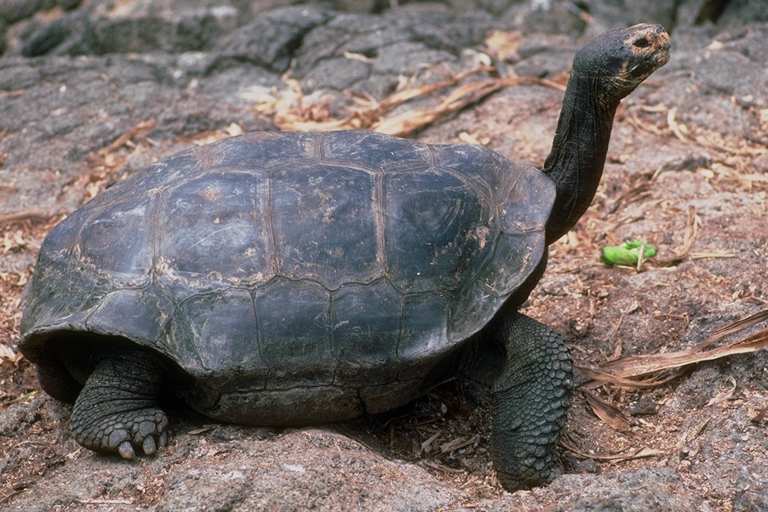 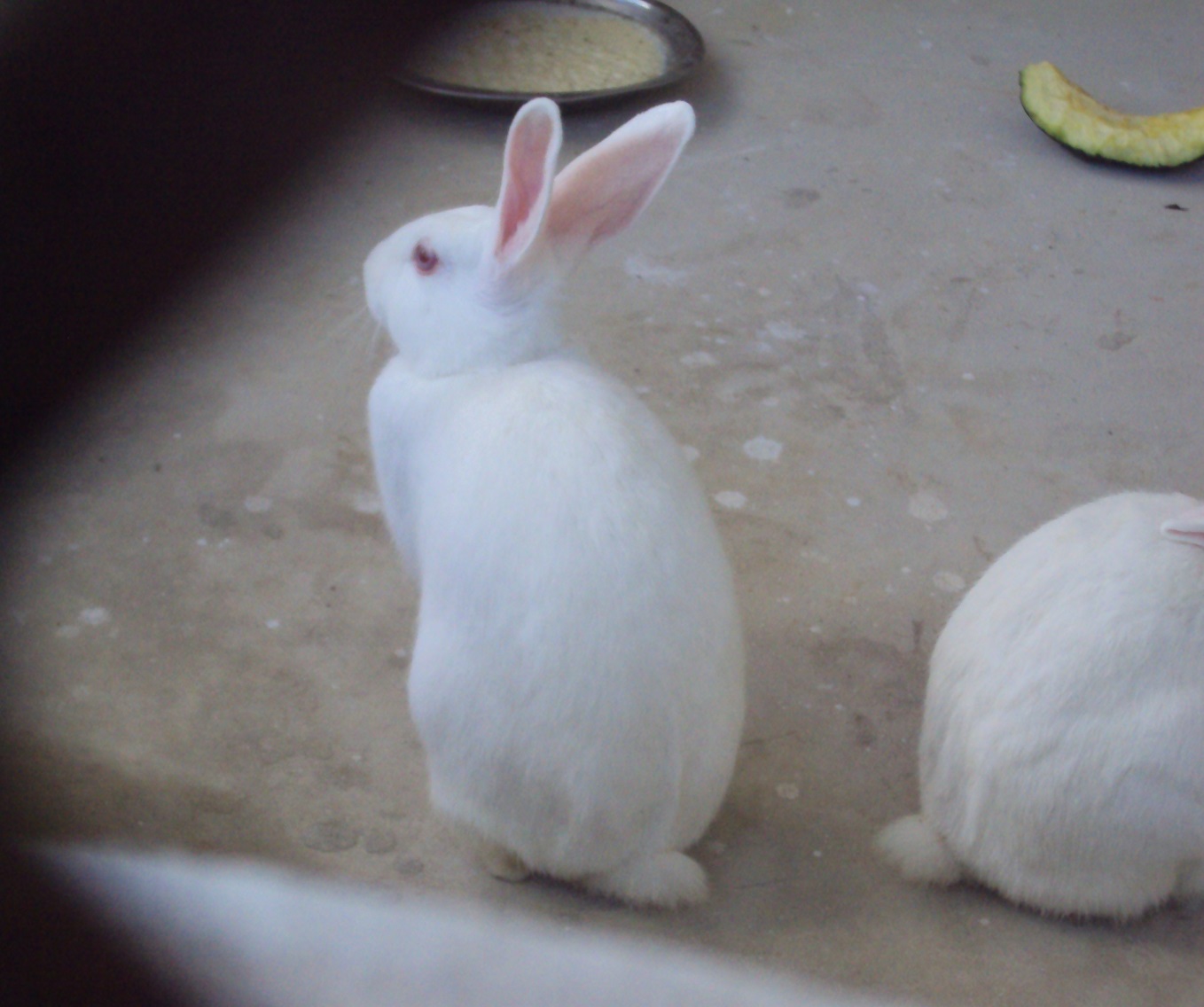 Lesson Introduce
The hare and the tortoise
Page No --95
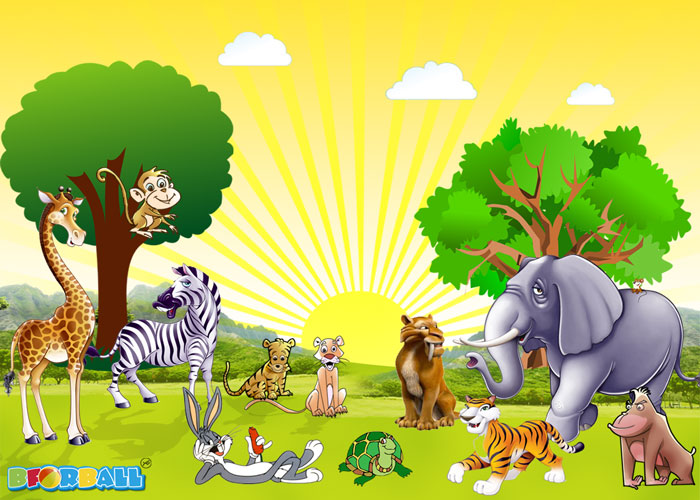 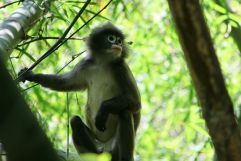 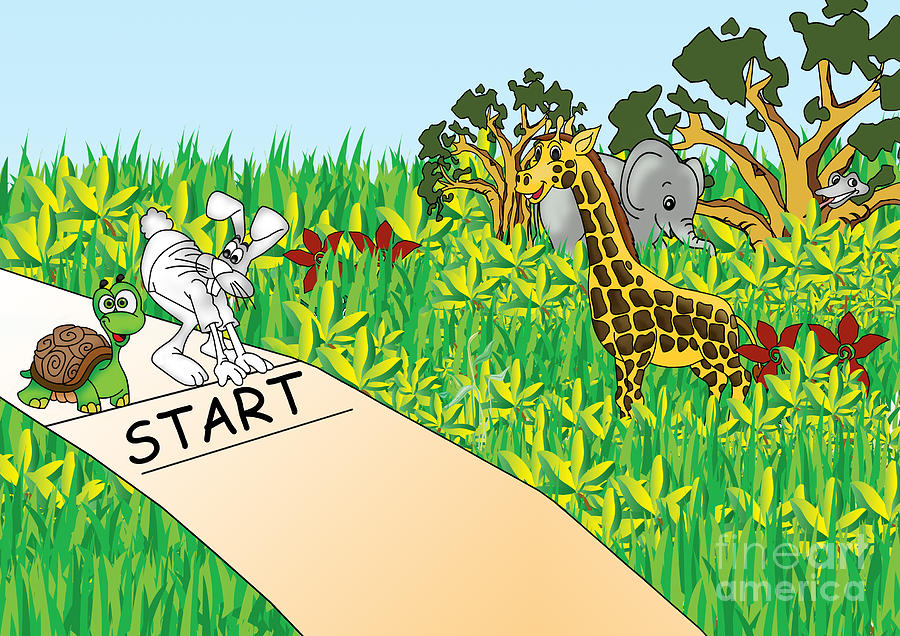 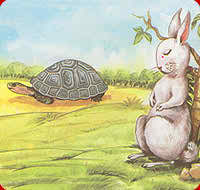 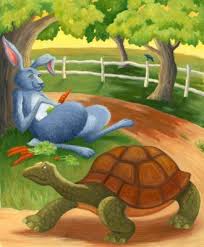 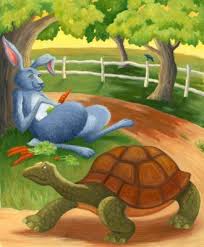 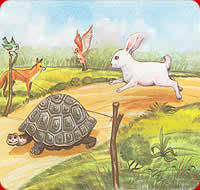 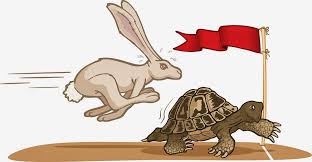 Take your English book and open at page --82
Teacher’s loud reading
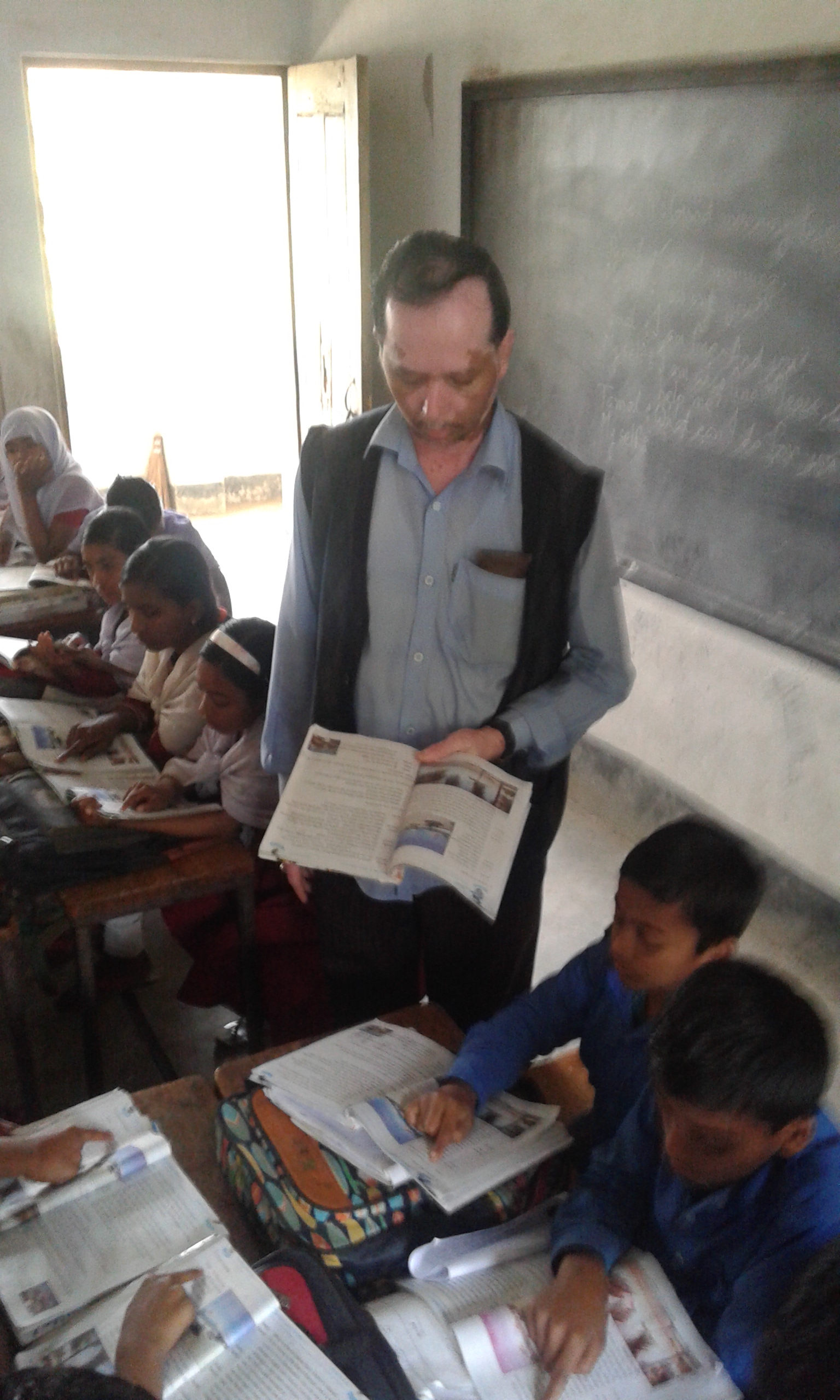 Read the Lesson silently and Findout difficult words
Group Work
Ask and answer
Group --A
* What does “slow but steady wins the race” mean?
Group ----B 
Read the sentences. Complete the questions.
1. Where----------------?The hare was walking  in the forest?
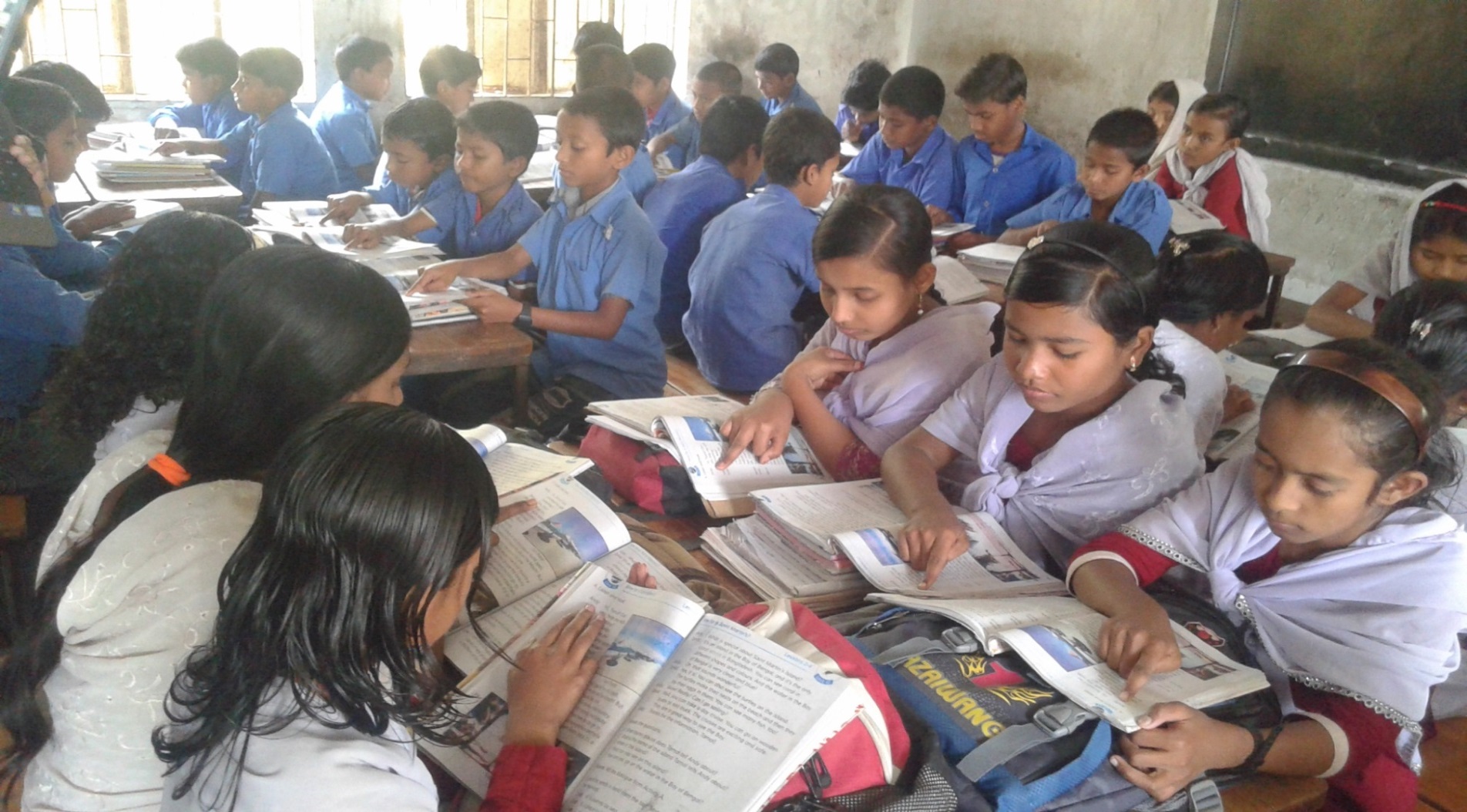 Group 2
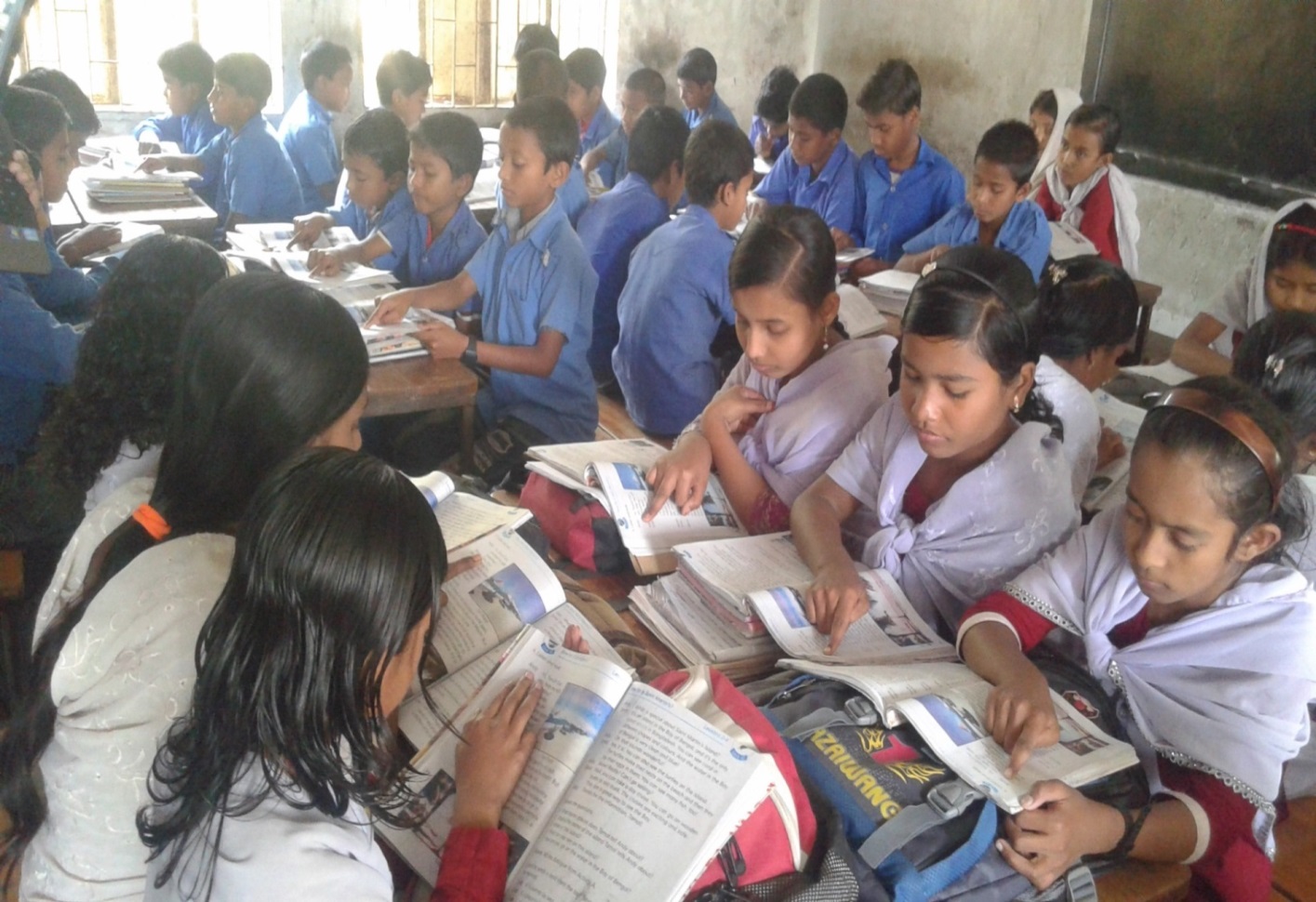 Group 1
Home Task
Write  five sentences about “ Slow but steady wins the race.”
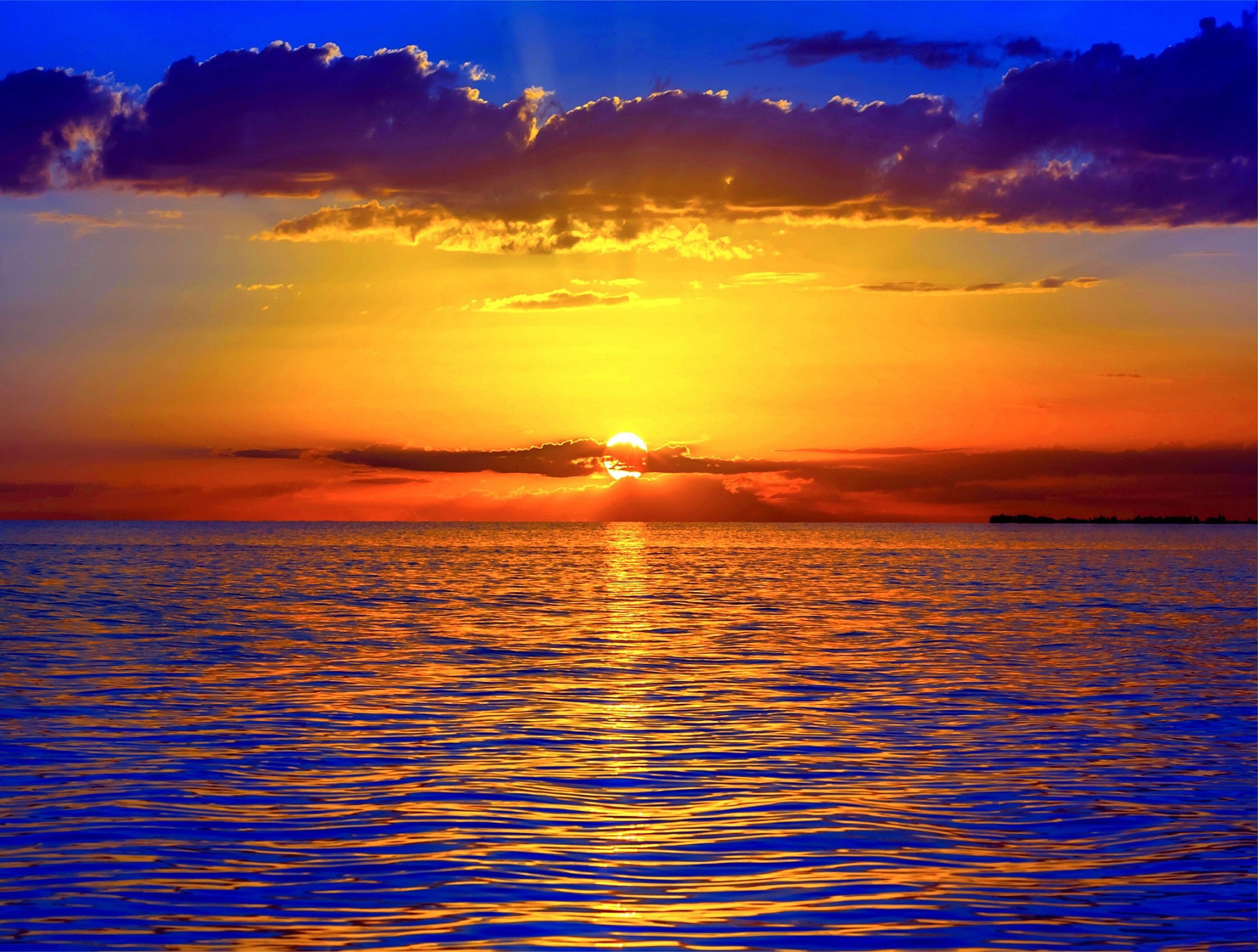 Good Bye